ФІНАНСОВИЙ АНАЛІЗ ІНВЕСТИЦІЙНОЇ ПРИВАБЛИВОСТІ
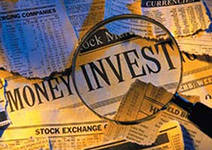 Актуальність Фінансово-господарська діяльність будь-якого підприємства є неможливою без вкладення коштів, які можуть мати власний,  залучений та позиковий характер.  Інвестиції є визначальним фактором економічного розвитку будь-якої країни та забезпечення конкурентоспроможності та успішної діяльності окремого підприємства. Для отримання інвестиційних ресурсів підприємство повинно відповідати ряду характеристик, тобто бути інвестиційно привабливим. Тому першочерговим завданням, виконання якого зумовлює успіх у конкурентній боротьбі, є максимальне підвищення інвестиційної привабливості об’єкту.
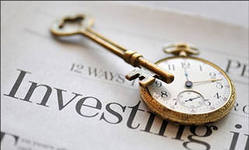 Інвестиційна привабливість підприємства – це багаторівнева інтегральна характеристика сукупності економічних, фінансових, виробничих та організаційних аспектів оцінки підприємства, які повинні відповідати вимогам потенційних інвесторів та забезпечує позитивний ефект від вкладень.
Ступінь інвестиційної привабливості підприємства є індикатором, показання якого дозволяють зробити висновки потенційним інвесторам про необхідність і доцільність вкладення фінансових засобів саме в даний об'єкт.
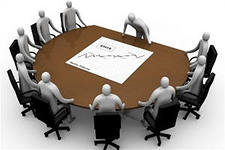 Фактори, що впливають на інвестиційну привабливість
Внутрішні фактори
Зовнішні фактори
Зовнішньоекономічні
Організація виробництва
Кваліфікація персоналу
Соціальні
Інвестиційна привабливість підприємства
Екологічні
Ресурсне забезпечення
Політичні
Репутація підприємства
Природно-ресурсні
Методи оцінювання інвестиційної діяльності підприємства
1. Метод рейтингової оцінки підприємства на основі даних фінансової звітності  - передбачає оцінку фінансового стану підприємства, при якій оцінюється майновий стан, ліквідність, фінансова стійкість, ділова активність та  рентабельність.
2. Інтегральна оцінка інвестиційної привабливості затверджена наказом Агентства з питань запобігання банкрутству підприємств та організацій  - аналіз проводиться за такими етапами: -оцінка фінансового стану об’єкта інвестування; – визначення вагомості групових та одиничних показників на основі експертних оцінок; – визначення частки розмаху варіаційної множини; – визначення ранжированого значення за кожним показником;–розрахунок інтегрального показника
Інвестиційна привабливість держави відіграє головну роль для іноземного інвестора, але оскільки вкладення коштів здійснюється в конкретне підприємство, важливого значення набуває саме його інвестиційна привабливість. Тобто інвестор при виборі об'єкта капіталовкладень проводить оцінку інвестиційної привабливості на таких рівнях:
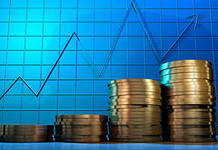 Управління інвестиційною привабливістю
Метою управління інвестиційною привабливістю є забезпечення інноваційного конкурентоспроможного розвитку підприємства інвестиційними ресурсами в достатніх розмірах і на прийнятних умовах, строках, ціні та структурі.
Завдання управління інвестиційною привабливістю
-управління інвестиційними ризиками – виробничими і фінансовим, за допомогою чого буде забезпечуватися управління фінансовими характеристиками підприємства – його прибутковістю і платоспроможністю; 
-управління маркетингом, тобто забезпечення певного рівня маркетингового управління й одночасно зміцнення і розширення ринкових позицій; 
-підтримка та нарощування інвестиційної вартості;
-створення привабливого іміджу підприємства для інвестора шляхом доказового інформування про свою діяльність.
Основні методи підвищення інвестиційної діяльності поділяють на три групи:
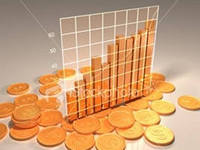 Фінансово-економічні, котрі здійснюють           прямий вплив на рівень привабливості підприємства
- підвищення ефективності використання основних фондів та оборотних коштів;
-зростання якості управління кредиторською й дебіторською заборгованістю;
- удосконалення управління прибутком підприємства, тощо.

Соціальні – фактори непрямого впливу:
                            -збільшення показника продуктивності праці; 
                            -підвищення показника плинності кадрів;
                            -збільшення коефіцієнта якісного складу персоналу.

Інформаційні - фактори непрямого впливу: 
- підвищення коефіцієнта культурного рівня персоналу;
- проведення технічного переозброєння шляхом оптимізації структури перерозподілу внутрішніх ресурсів; 
- використовування сучасних інформаційних технологій для                                             оцінки інвестиційної привабливості.
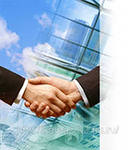 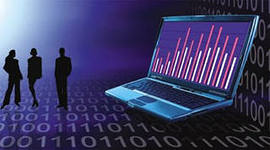 Основними заходами, які може провести підприємство для забезпечення своєї інвестиційної привабливості можуть бути:
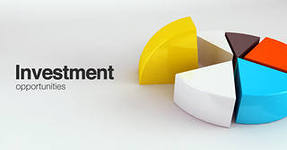 фінансове оздоровлення;  
визначення ефективності капіталовкладень; 
своєчасна і правильна оцінка фінансового стану підприємства;
раціональне використання робочого часу та трудового                                         потенціалу підприємства;
 залучення іноземного досвіду при оцінці та підвищенні інвестиційної привабливості; 
використання механізмів корпоративного менеджменту.
Підвищення інвестиційної привабливості підприємств
1. Використання сучасних інформаційних технологій
для оцінки інвестиційної привабливості
   2. Технічне переозброєння шляхом оптимізації
структури перерозподілу внутрішніх ресурсів.
   3. Підвищення кваліфікації кадрів.
   4. Мотиваційний механізм розвитку підприємства.
Інвестиційна привабливість підприємств України
В результаті дослідження сучасних міжнародних рейтингових оцінок встановлено, що Україна займає в них низькі позиції: 
Згідно Індексу глобальної конкурентоспроможності, який оцінює 134 країни за 110 показниками, станом на 2010-2011р. Україна знаходиться на 89 місці.
Згідно міжнародного рейтингу UNCTAD, Україна фходить до 20 лідерів країн Пд-Зх Європи та СНД.
На 2012р. в глобальному рейтингу сприятливості бізнес-середовища Doing Business  посідає 137 сходинку зі 185 країн.
Журнал "Newsweеk"  провів дослідження інвестиційної привабливості 100 країн світу. У цій категорії Україна посіла лише 66 місце.
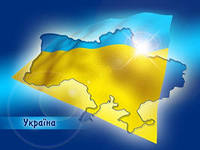 Аналіз досліджень міжнародних компаній дозволяє виявити низку системних вад економіко-правового середовища, які заважають припливу іноземних інвестицій в Україну:
Недосконалість правового середовища
Політична нестабільність 
Неврегульованість законодавчого забезпечення процесу інвестування
Надмірна фіскальна активність держави
Обтяжлива митна політика
Відсутність пільгового кредитування особливо виробничої сфери
Низька ефективність капіталовкладень
Недосконалість галузей інфраструктури
Нерозвиненість інституційної інфраструктури ринку
Рейдерство
Основними шляхами покращення інвестиційного клімату в Україні є:
Боротьба з корупцією
Спрощення процедури по організації бізнесу. 
Простота системи оподаткування
Зменшення держаавного боргу
Реструктуризація банківської системи
Захист прав інтелектуальної власності
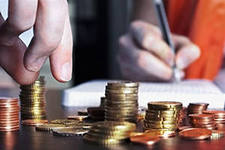 Рейтингова оцінка підприємства
Нормативно-правове забезпечення інвестиційної діяльності в Україні
Сучасні умови розвитку України, яким притаманні поглиблення демократизації, спрямованість на європейську інтеграцію, інформатизація всіх сфер життєдіяльності людини, потребують існування ефективних та результативних механізмів державного управління.Розвиток інвестиційної діяльності, спрямований на створення привабливого інвестиційного середовища та суттєвого нарощування обсягів інвестицій є актуальними завданнями в умовах ринкових перетворень.
ШЛЯХИ ПІДВИЩЕННЯ ІНВЕСТИЦІЙНОЇ ПРИВАБЛИВОСТІ ПІДПРИЄМСТВА.
формування та прискорення надходження вхідних грошових
потоків суб'єкта господарювання;

концентрація надходження грошових коштів;

контроль за формуванням вихідних грошових потоків суб'єктів­ та господарювання у часі;

прогнозування та планування резерву ліквідності;

формування системи моніторингу, управління та контролю резерву ліквідності підприємства;

оптимізація використання тимчасового надлишку грошових
коштів у розпорядженні підприємства.
ВИСНОВКИ
Отже, можна зробити висновок, що оцінка інвестиційної привабливості підприємства є дуже важливим аспектом діяльності кожного суб’єкта господарювання, оскільки інвестиційно привабливе підприємство має значний потенціал.
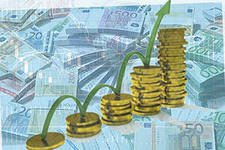 Дякую за увагу!!!